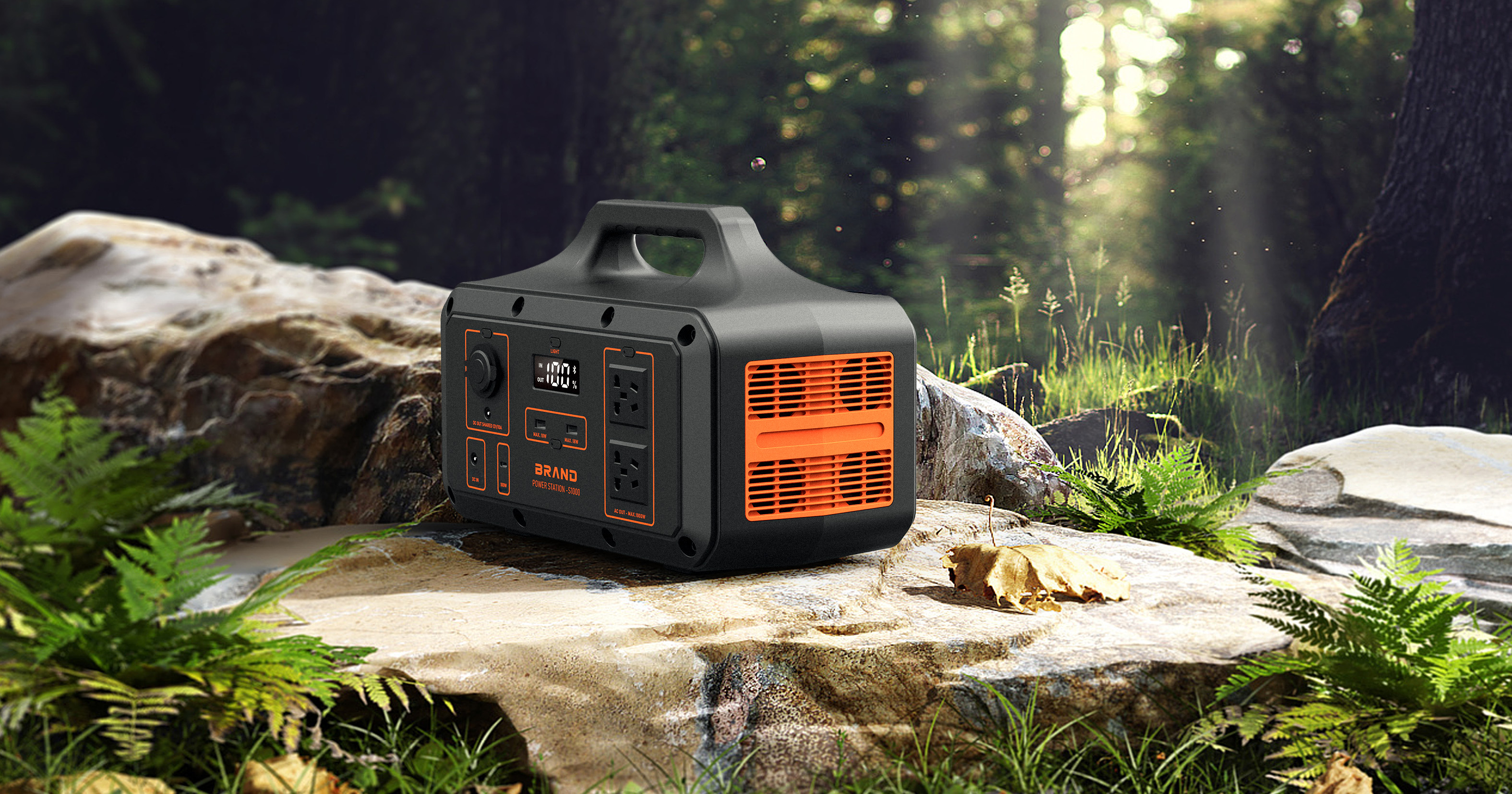 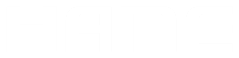 S600-S1000
户 外 电 源
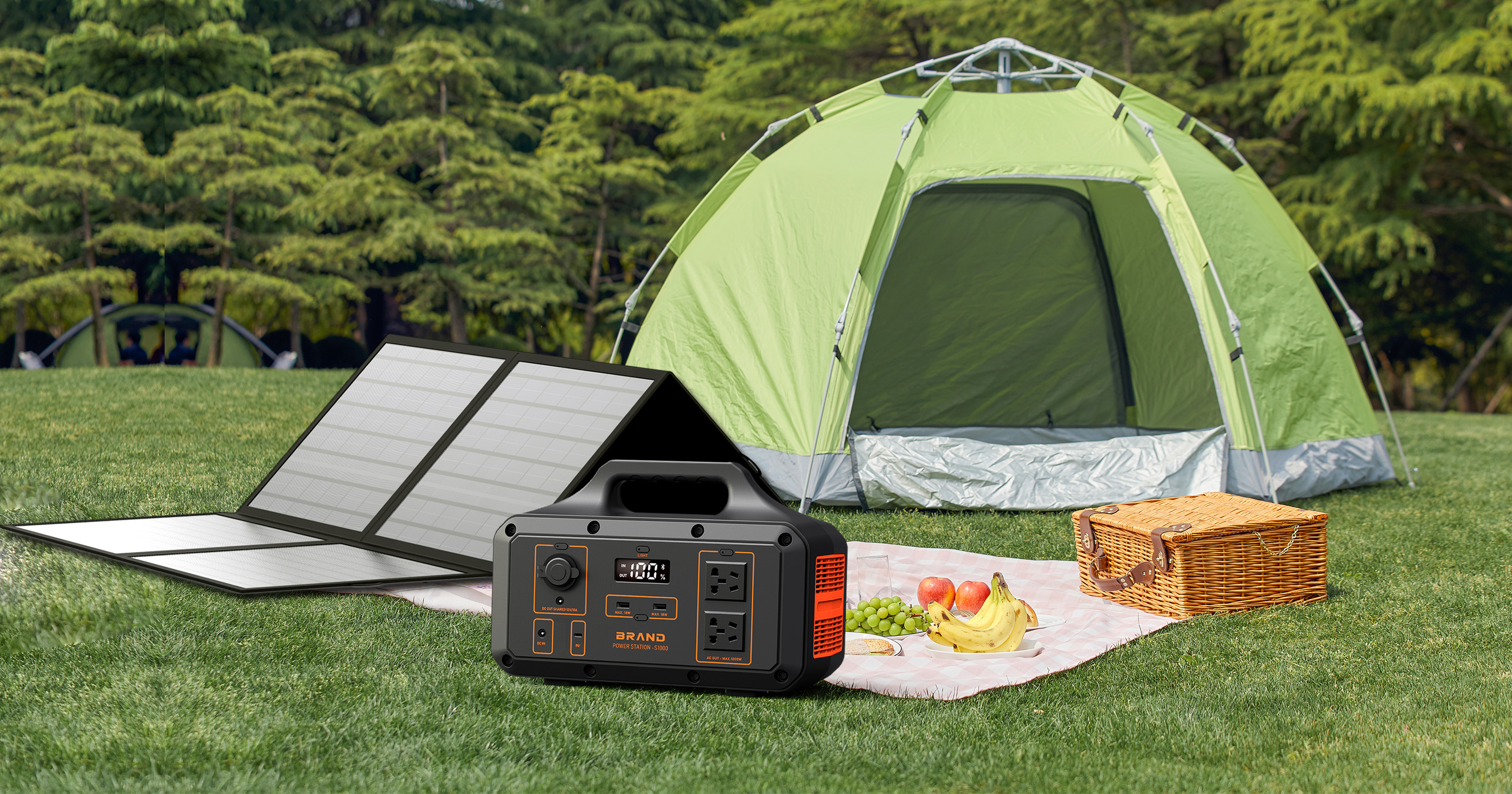 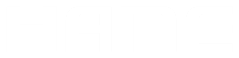 S600-S1000
太 阳 能 充 电
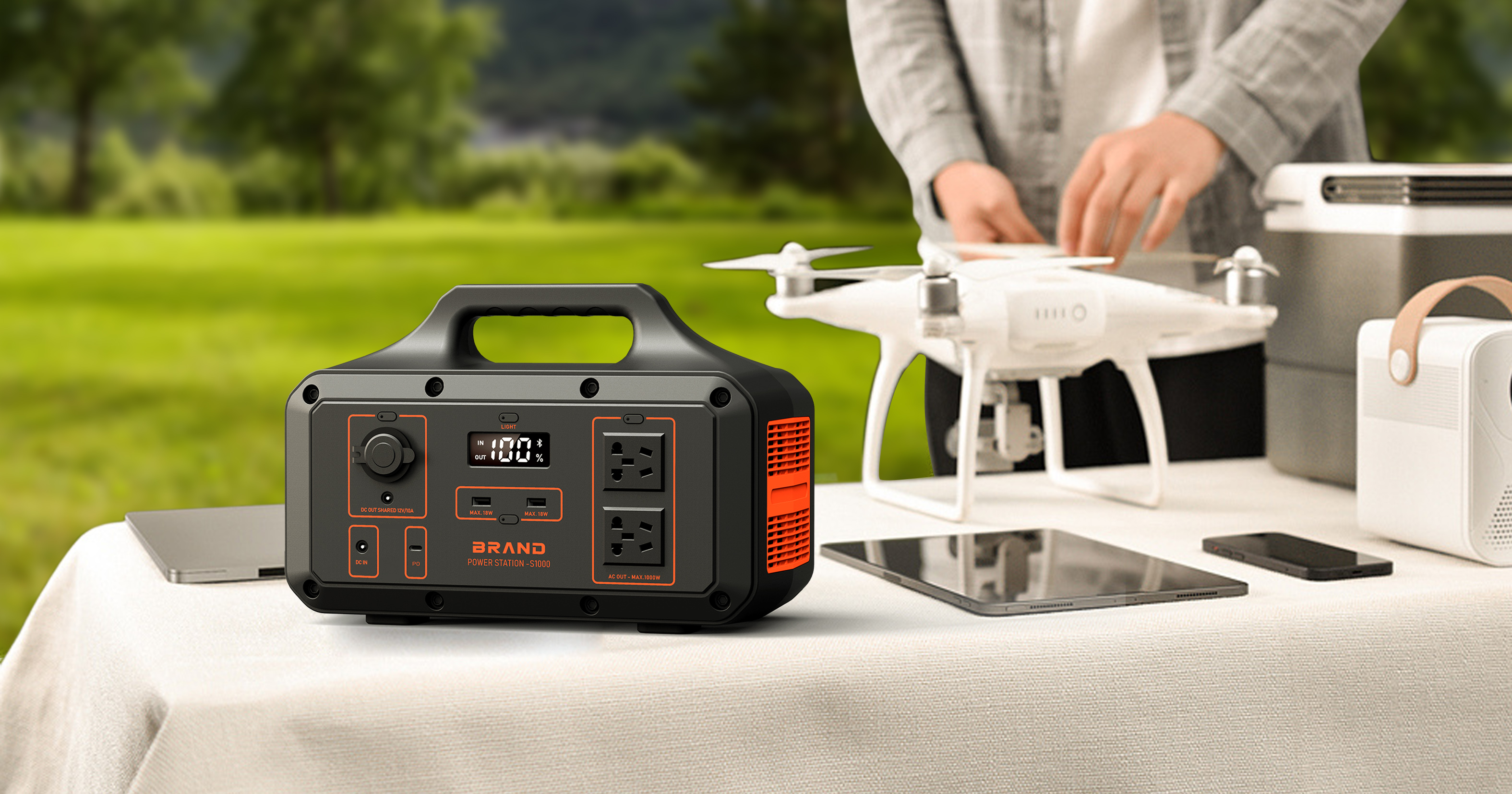 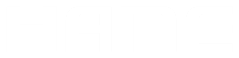 S600-S1000
户 外 用 电
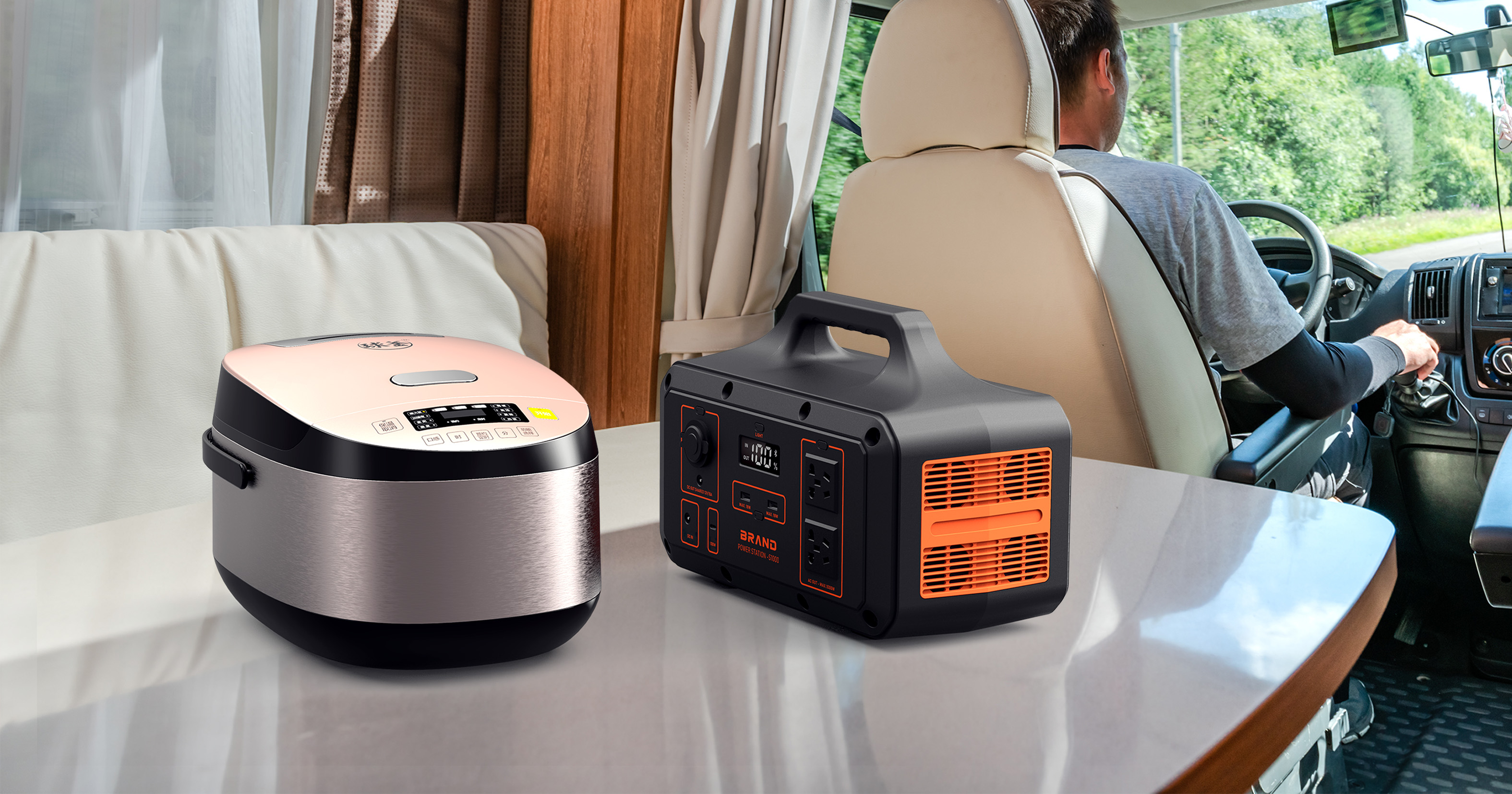 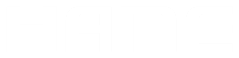 S600-S1000
户 外 用 电
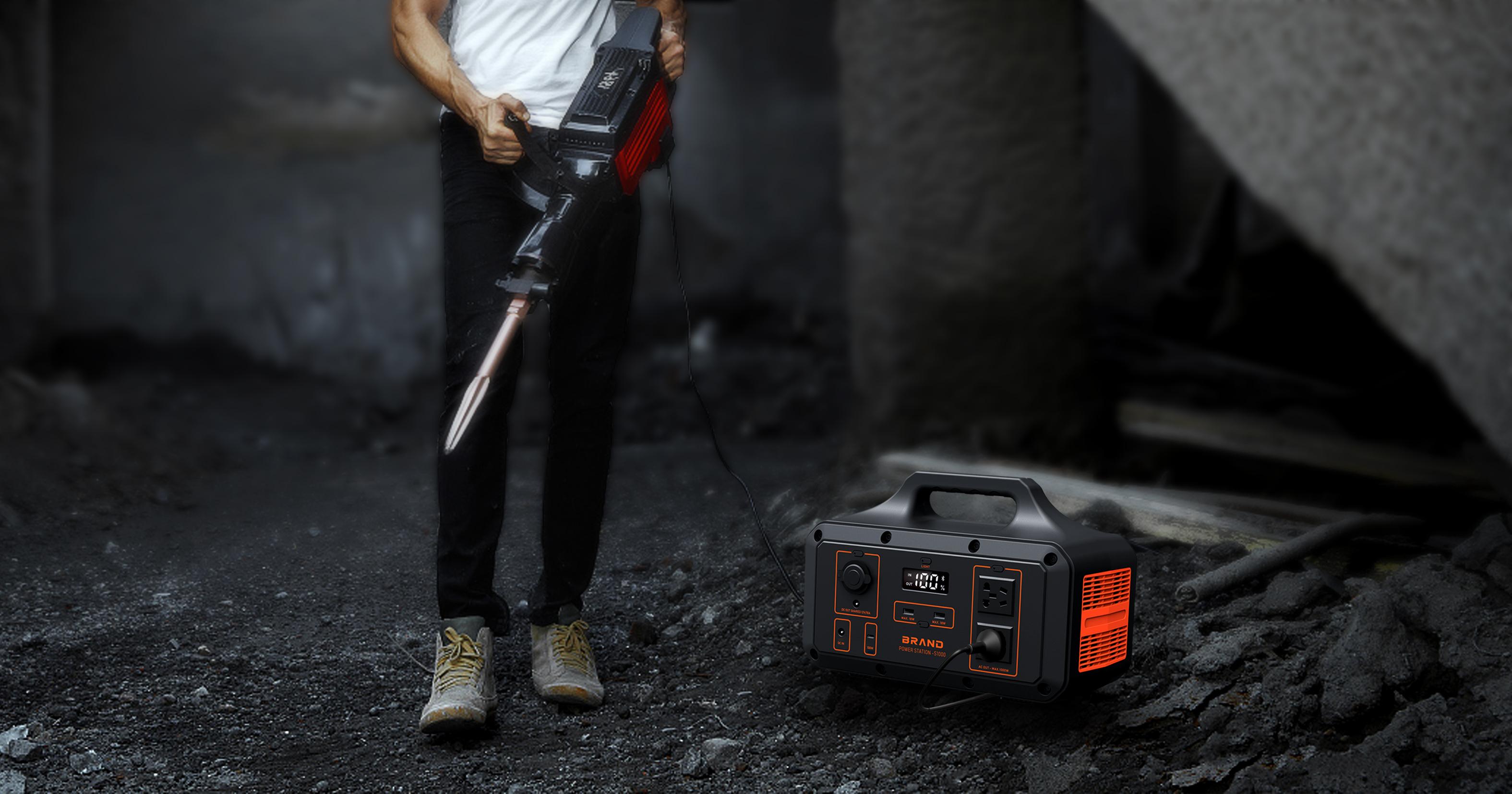 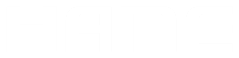 S600-S1000
户 外 用 电
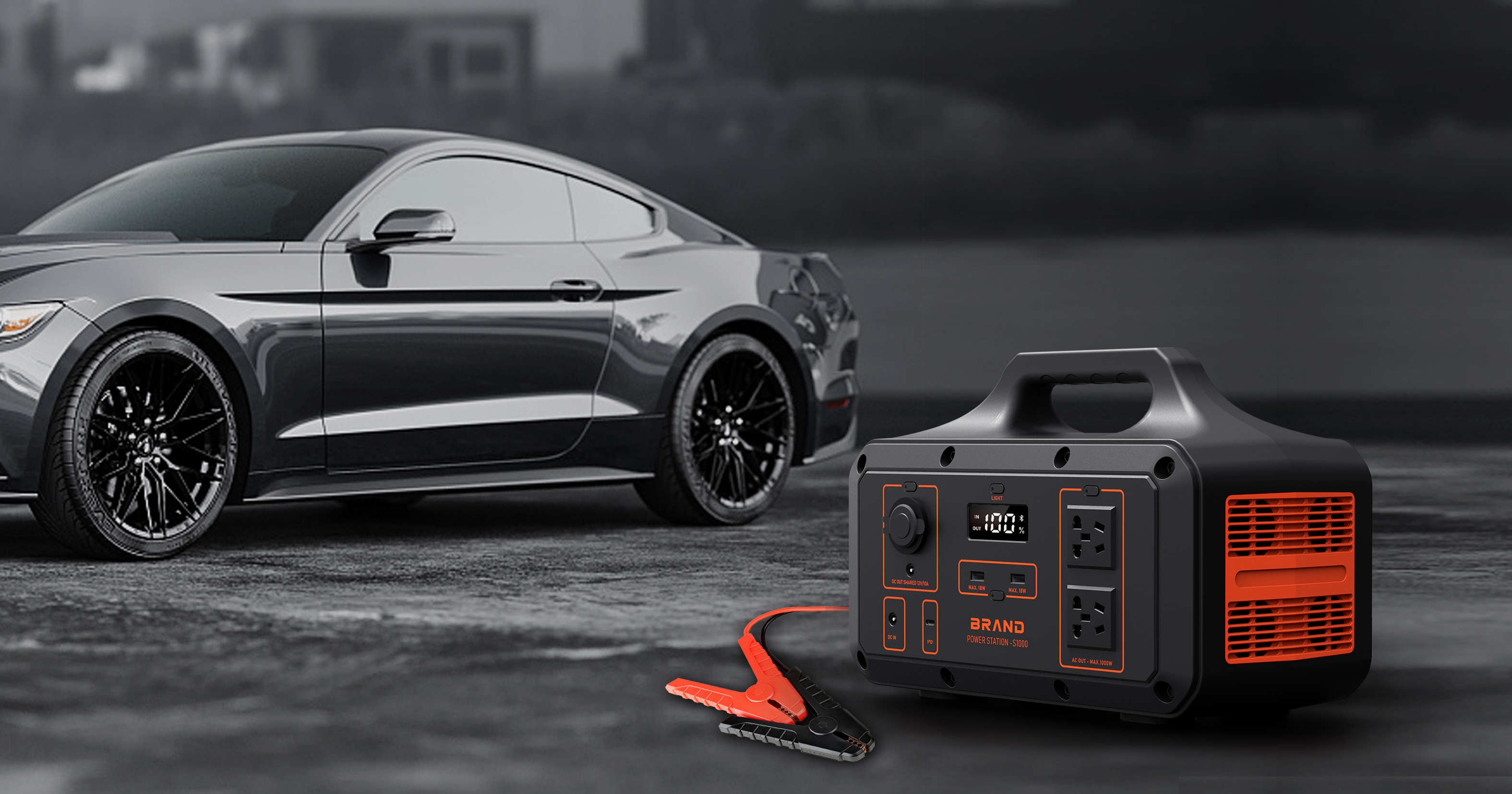 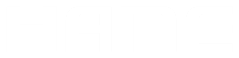 S600-S1000
汽 车 救 援
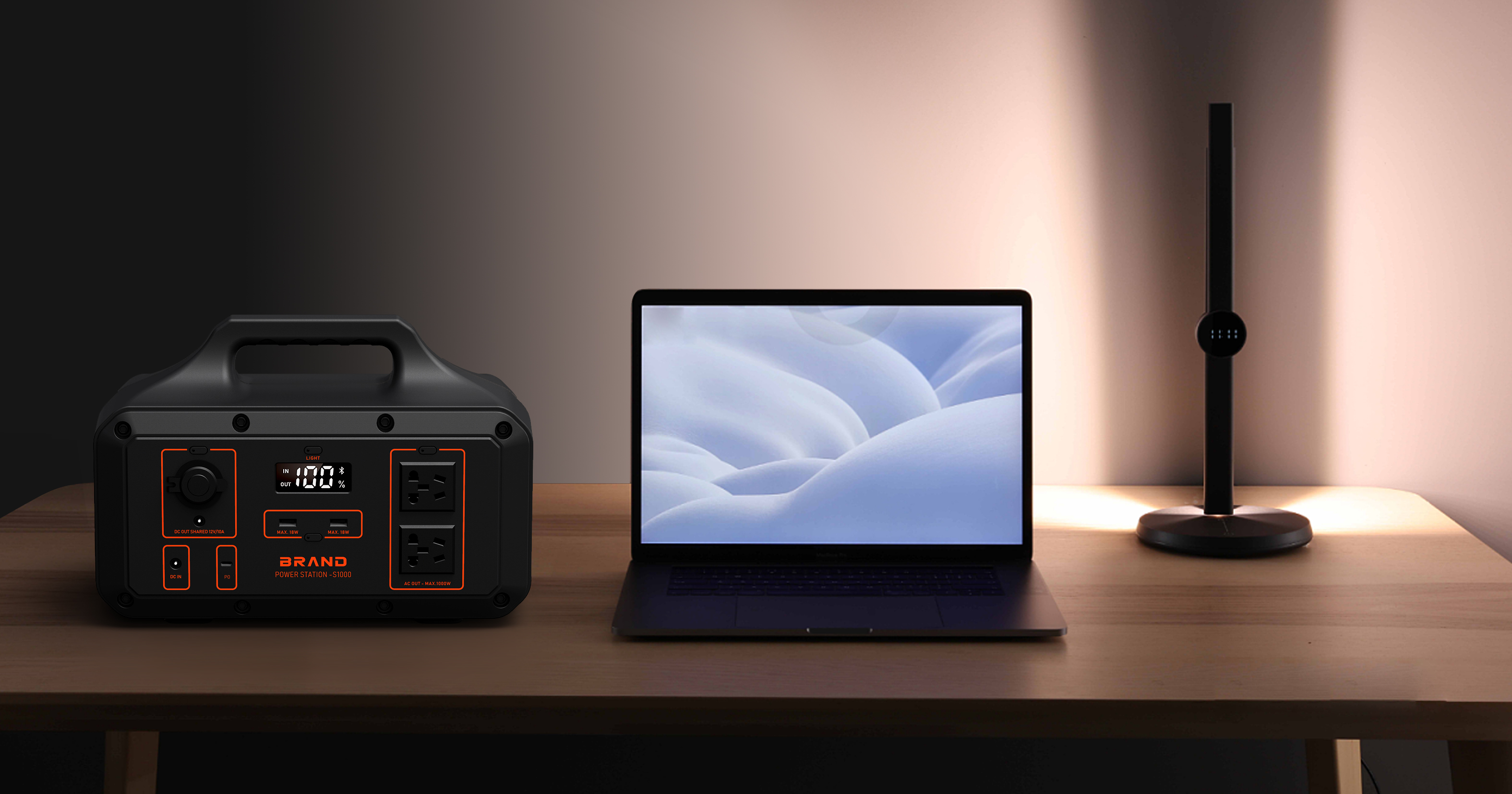 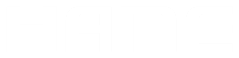 S600-S1000
家 庭 应 急
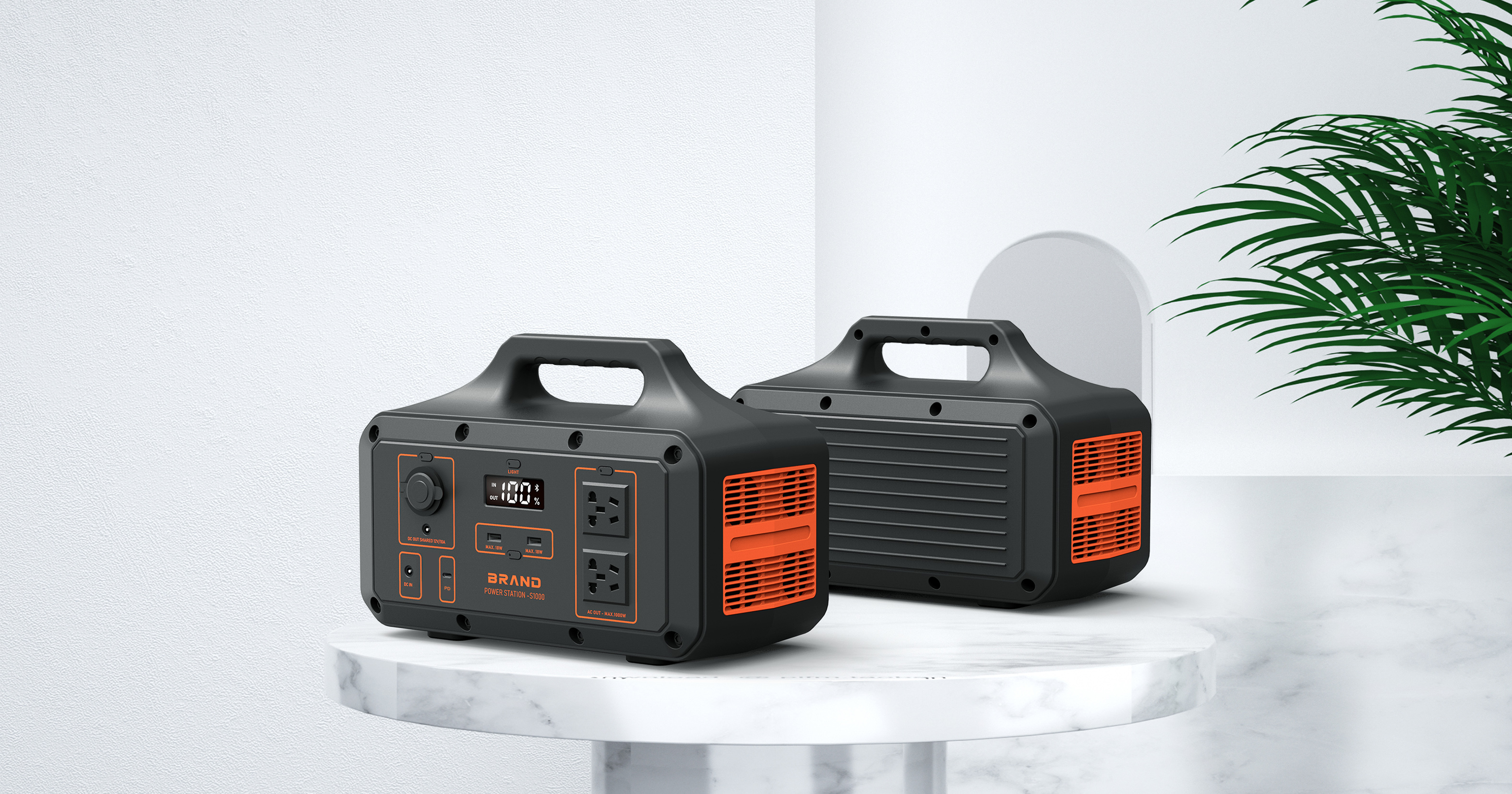 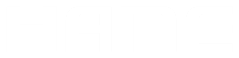 S600-S1000
中 规 插 座
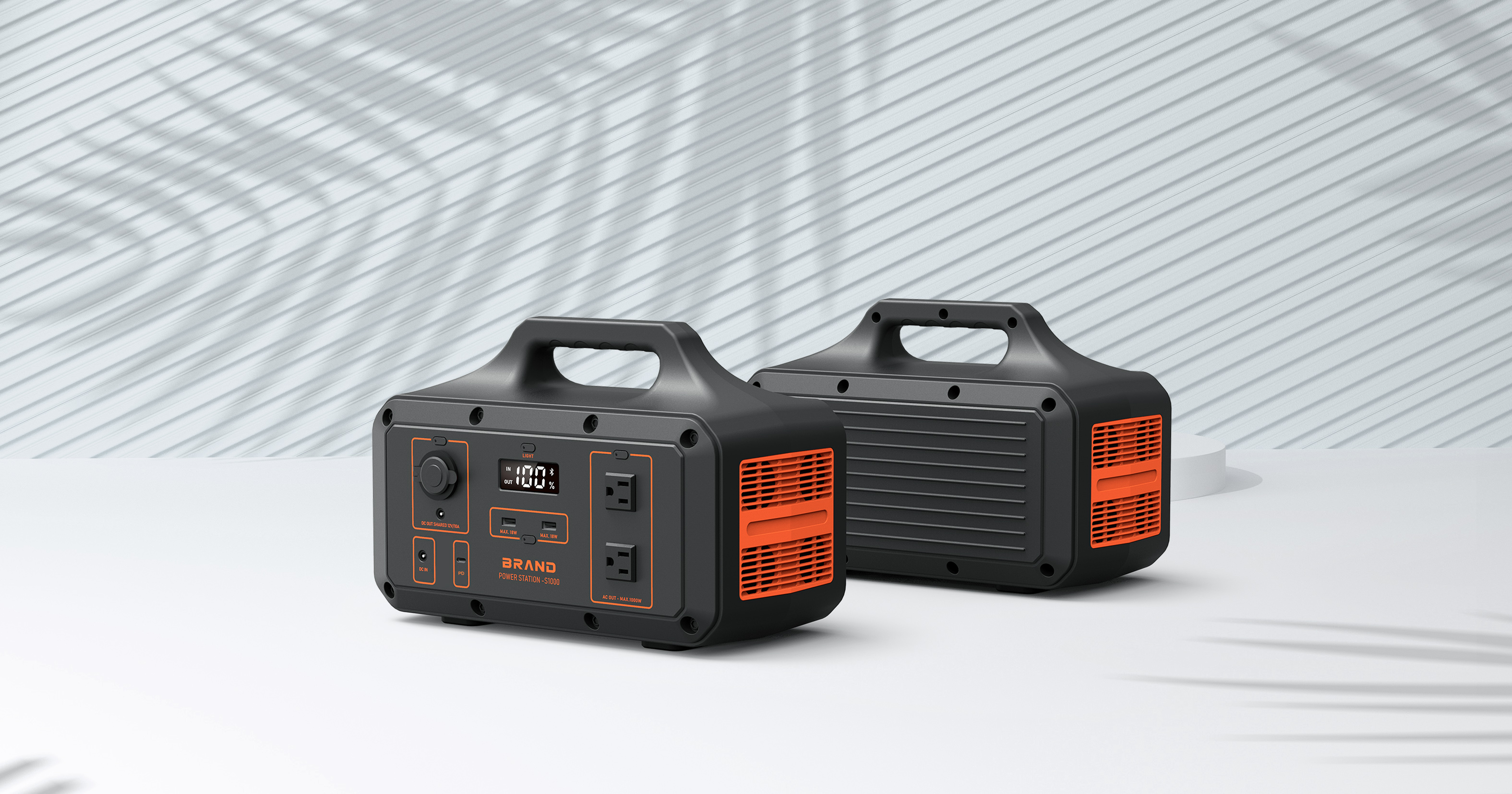 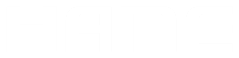 S600-S1000
日 规 插 座
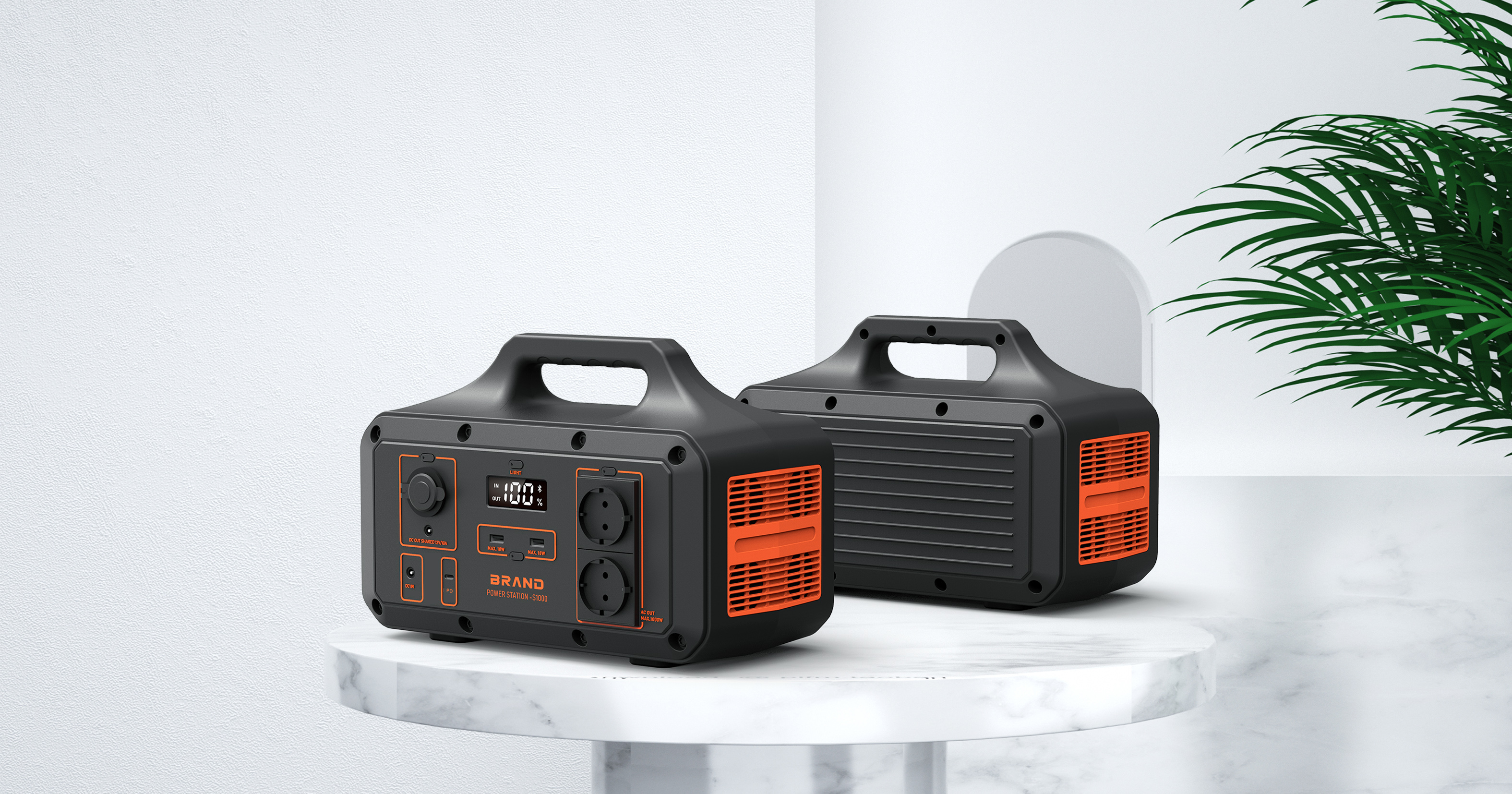 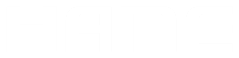 S600-S1000
欧 规 插 座
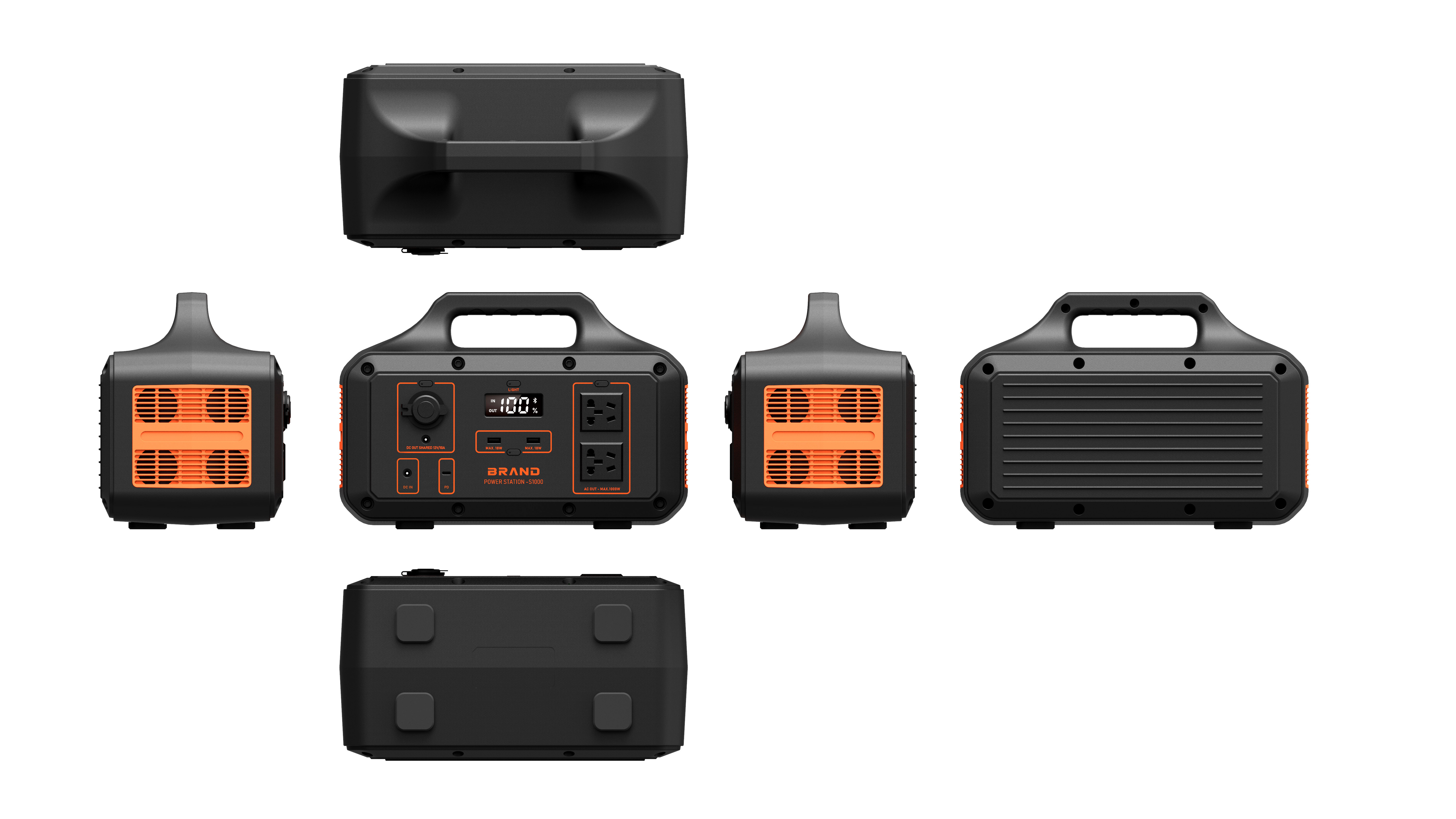 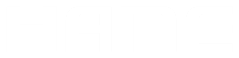 S600-S1000
SIZE:L340*W178*H230 MM